v
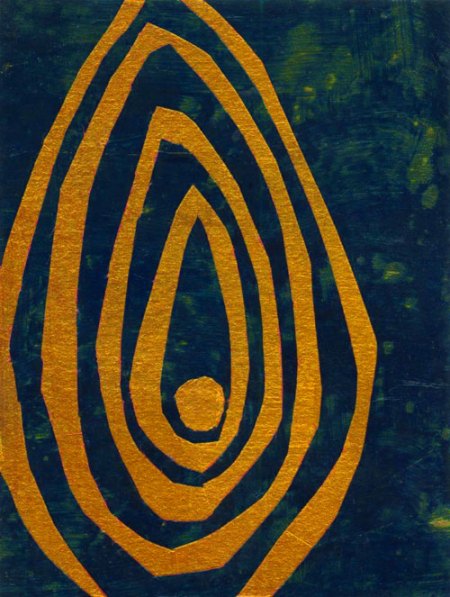 Paul says:  You are an “indispensable” part of the Body of Christ.  
Where do you need healing?  
Where does the Body of Christ need healing?  
What can you do to bring healing to other parts of the Body?
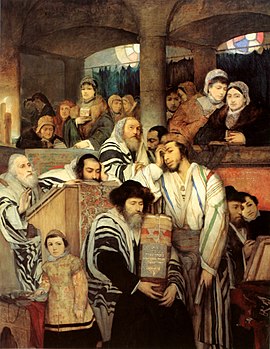 v
When was the first time you heard something about Jesus that made you stop and pay attention?

When have you risked rejection in order to speak a hopeful truth?
v
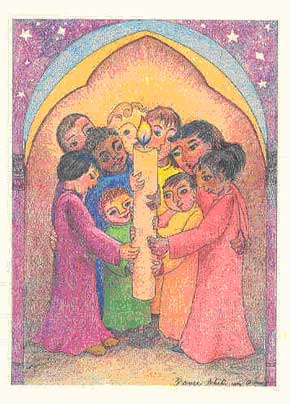 When do you feel daunted by the world?  How does that experience give you a way to speak to others who may be overwhelmed are daunted or despairing?
 
How free do you feel to do the good that you wish to do?